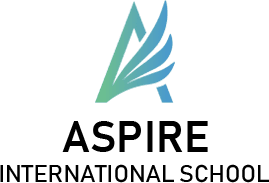 قسم اللغة العربية
الصف الرابع الابتدائي
كرة السرعة
نص معلوماتي
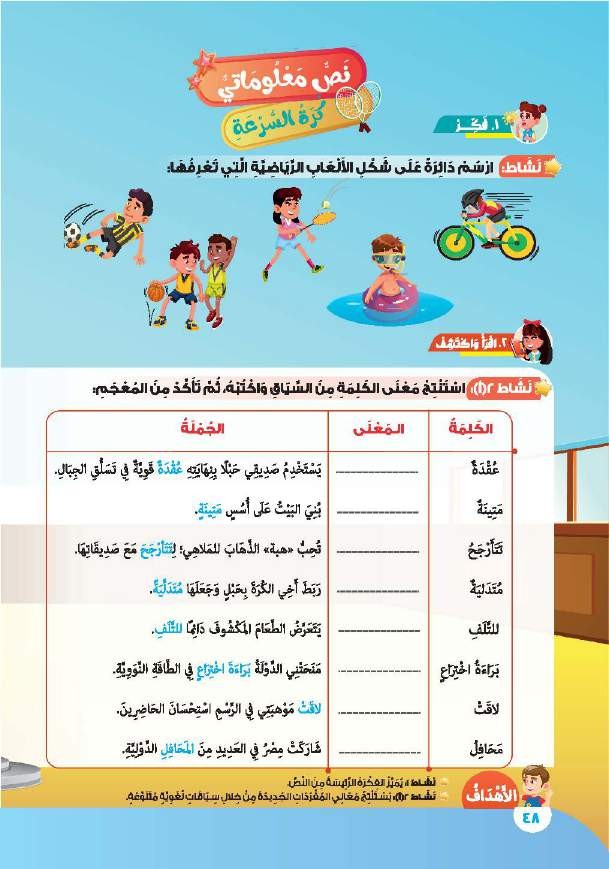 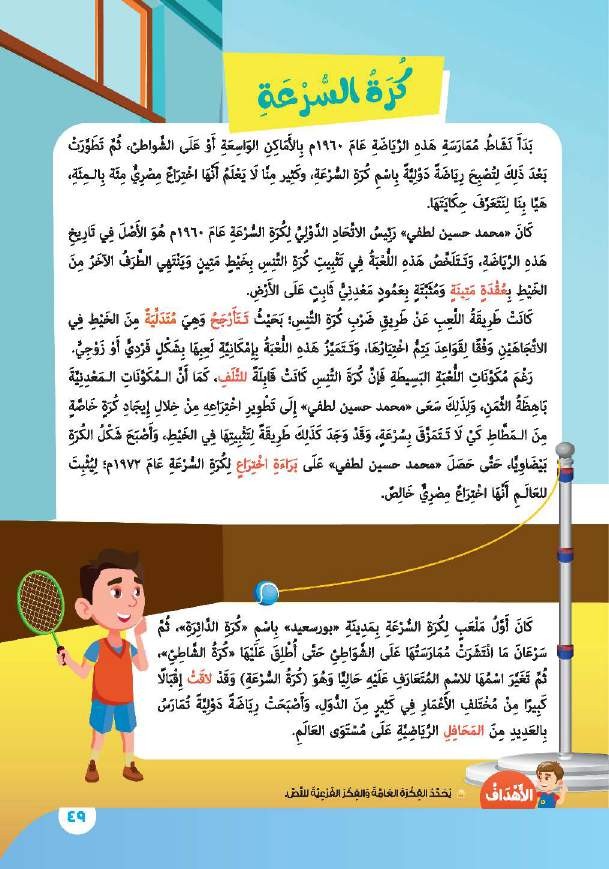 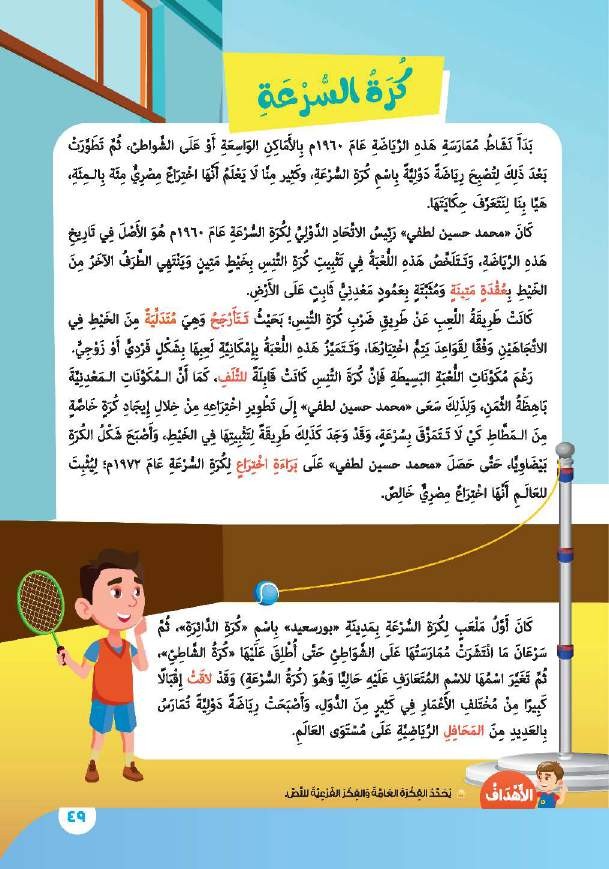 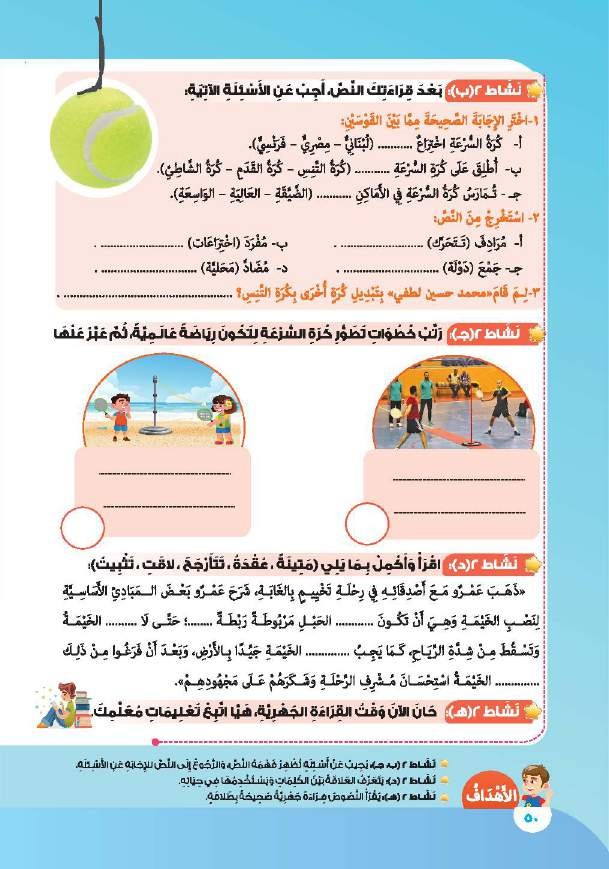 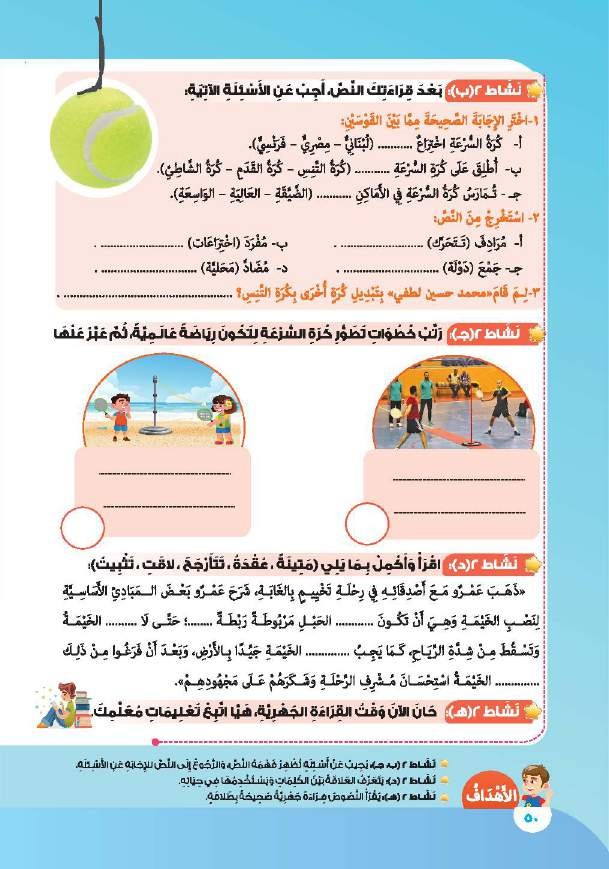